आ.व. २०७७/०७८ को सार्वजनिक सुनुवाई कार्यक्रम
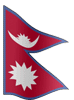 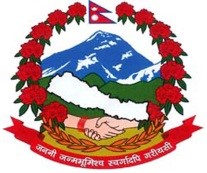 झिमरुक गाउँपालिका गाउँ कार्यपालिकाको कार्यालयभ्यागुते,प्यूठान
प्रस्तोता:कमल प्रसाद भुसाल
प्रमुख प्रशासकीय अधिकृत
मिति : २०७८-०३-३० गते
1
झिमरुक गाउँपालिका भ्यागुते प्यूठान
स्थानीय तहको 
नाम:झिमरुक गाउँपालिका
जनसंख्या: २७९३१(१२११७ पुरुष १५८१४ महिला ) २०६८ को जनगणना अनुसार
क्षेत्रफल: 	१०६.९२ वर्ग कि.मी 
विद्यालय:सरकारी  तथा निजि सहित ५४
कोभिड अस्पताल: १ 
स्वास्थ्य चौकी संख्या: 	५ 
आधारभूत स्वास्थ्य सेवा केन्द्र : ३ 
घरधुरी संख्या: ५८६८ 
राजनैतिक अवस्था
लुम्बिनी प्रदेश
जिल्ल्ला : प्यूठान
जिल्ला सदरमुकाम : खलंगा प्यूठान
गाउँपालिका केन्द्र :	 भ्यागुते  जम्मा वडा: ८
पर्यटकीय तथा सांस्कृतिक क्षेत्र
नेपाने खेलकुद मैदान
दिहाल्ना खेलकुद मैदान
इख्नाथान
ओखरकोट कोट घर
रकगार्डेन 
ढुंगेबगैचा टिमुरचौर 
गडीकोट आलमदेवी मन्दिर
तुषारा कोट घर
मुख्य सडकहरु
बाग्दुला –मच्छी-ठुलाबेसी
मच्छी- सौतामारे-पुर्कोट दह
मच्छी –नब्बे थापाचौर-बादिकोट,
मच्छी- ढाँड गब्दी-टिमुरचौर ,
मच्छी-ढाँड गब्दी- तुषारा-कुता
मजुवा –गोलछेडी-अर्घाखाची सडक
2
झिमरुक गाउँपालिकाको नक्सा
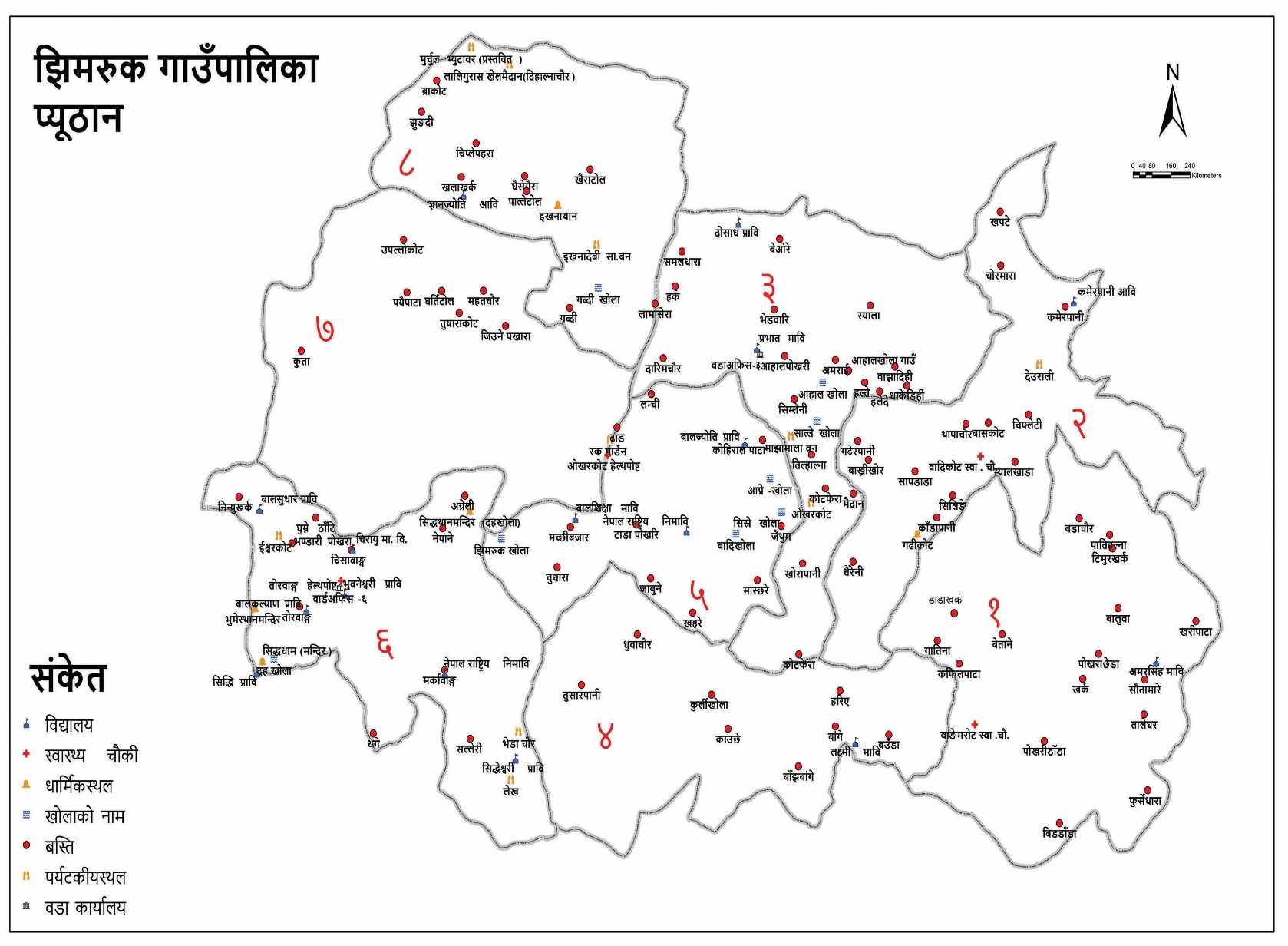 3
सूचना ,संचार तथा सामाजिक संजालमा झिमरुक गाउँपालिका
वेवसाइट:- www.jhimrukmun.gov.np
ईमेल :- info@jhimrukmun.gov.np / jhimrukmun@gmail.com
शाखा/एकाई/वडा कार्यालय/स्वास्थ्य संस्थाका आ-आफ्नै सरकारी ईमेल ठेगाना संचालनमा  रहेको
फेसवुक :- www.facebook.com/jhimrukmun
टुइटर :- www.twitter.com/jhimrukmun
युट्युव :- झिमरुक गाउँपालिका भ्यागुते,प्यूठान
अडियो नोटिस बोर्ड:- १६१८७०७०८६०१
सूचना अधिकारीको नं. :- ९८५७८३६३२२
4
झिमरुक गाउँपालिकाबाट संचालन भई कार्य सम्पन्न भएका मुख्य-मुख्य योजना/आयोजनाको प्रगति विवरण
5
6
झिमरुक गाउँपालिकाको आ.व. २०७७/०७८ को भौतिक तथा वित्तीय प्रगति
7
झिमरुक गाउँपालिकाको आ.व. २०७५/०७६ देखि २०७६/०७७ सम्मको वेरुजु
8
झिमरुक गाउँपालिकाबाट संचालन भई कार्य सम्पन्न भएका पूर्वाधार विकास तर्फका मुख्य-मुख्य योजना/आयोजनाको प्रगति विवरण
9
10
11
12
झिमरुक गाउँपालिकाको कार्यालयबाट विपद् व्यवस्थापनको लागि भएका क्रियाकलापहरु
13
14
15
कोभिड एन्टिजिन टेस्ट पछिको नतिजा
16
झिमरुक गाउँपालिकाको पंञ्जिकरण एकाई तथा वडा कार्यालयहरुबाट भएका घटनादर्ता सम्वन्धी कार्यक्रमहरुको प्रगति विवरण
17
झिमरुक गाउँपालिकामा भएका जम्मा घटना दर्ताहरु
18
19
झिमरुक गाउँपालिकाको प्रशासन शाखाबाट संचालन भएका कार्यको प्रगति विवरण
20
झिमरुक गाउँपालिकामा भएका जम्मा कर्मचारी संख्या- गाउँपालिका/वडा कार्यालय/ स्वास्थ्य संस्थाहरु समेत
21
झिमरुक गाउँपालिकामा दर्ता भएका प्राइभेट फर्म संख्या
22
झिमरुक गाउँपालिकाबाट हालसम्म वितरण गरिएका ज्येष्ठ नागरिक परिचय पत्र संख्या
23
झिमरुक गाउँपालिकाबाट हालसम्म वितरण गरिएका अपाङ्ग परिचय पत्र संख्या
24
झिमरुक गाउँपालिकामा हालसम्म दर्ता भएका सहकारी संख्या
25
झिमरुक गाउँपालिकाबाट हालसम्म भएका न्याय निरोपण सम्वन्धी विवरण
26
झिमरुक गाउँपालिकाको योजना शाखा तथा रोजगार कार्यक्रम मार्फत संचालन भएका कार्यहरुको प्रगति विवरण
27
झिमरुक गाउँपालिकाका विभिन्न योजना तथा आयोजनाहरुको संख्यातमक विवरण
28
प्रधानमन्त्री रोजगार कार्यक्रम मार्फत सम्पन्न भएका योजना तथा आयोजनाहरु
29
झिमरुक गाउँपालिकाको कृषि एकाइबाट संञ्चालन भएका कार्यहरुको प्रगति विवरण
30
31
32
झिमरुक गाउँपालिकाको पशु एकाइबाट संञ्चालन भएका कार्यहरुको प्रगति विवरण
33
34
झिमरुक गाउँपालिकाको शिक्षा एकाइसंग सम्वन्धित संचालन भएका कार्यहरुको प्रगति विवरण
35
36
[Speaker Notes: श्री बालशिक्षा मा.वि.‌ओखरकोट र सर्वोदय मा.वि.गडेरपानीमा २ कोठे भवन निर्माण              
 श्री ने.रा.मा.वि.मर्कावाङ र श्री ने.रा.आ.वि.हिरापोखरीमा वास सहितको शौचालय  निर्माण कार्य भएको छ ।  
श्री अमरसिंह मा.वि.सौतामारेमा सभाहल निर्माण       
मिति२०७८।०३।२२ गतेको प्राप्त पत्रानुसार राष्ट्रपति शैक्षिक सुधार कार्यक्रमतर्फ अन्तिम समयमा थप २ कोठे भवन श्री चन्द्र विकास प्रा.वि.झिमरुक
जनचाहाना प्रा.विझिमरुक-१.लाई  प्राप्त भएकोले उक्त कार्यक्रम कार्यन्वयन प्रक्रिया अनुसार एकमुष्ट रकम विद्यालयको खातामा रकम निकासा गरिएको छ]
37
38
39
झिमरुक गाउँपालिकाको स्वास्थ्य एकाइ मार्फत संचालन भएका कार्यहरुको प्रगति विवरण
40
41
42
झिमरुक गाउँपालिकामा पोषण स्वयंसेविका मार्फत मार्फत संचालन भएका कार्यहरुको प्रगति विवरण
43
44
45
46
झिमरुक गाउँपालिकामा लघु उद्यम कार्यक्रम मार्फत संचालन भएका कार्यहरुको प्रगति विवरण
47
48
49
50
समस्याहरु/समस्या समाधानका लागि गरिएका प्रयासहरु
51
जानकारीको लागि
माथि उल्लिखित विवरणमा संक्षिप्त र मुख्य मुख्य कुराहरु समावेश गरिएको छ । वार्षिक प्रगति प्रतिवेदनमा सम्पुर्ण विवरण हेर्न सक्नु हुनेछ । केही दिनपछि  गाउँपालिकाको वेवसाइट www.jhimrukmun.gov.np मा हेर्न सकिनेछ।
52
यहाँहरुका कुनै जिज्ञासाहरु ?
53
धन्यवाद।
54